SRI GANESH COLLEGE OF ARTS & SCIENCEDEPARTMENT OF MICROBIOOGY
FOOD QUALITY CONTROL & MEASURE
BY
Dr.R.KAVITHA
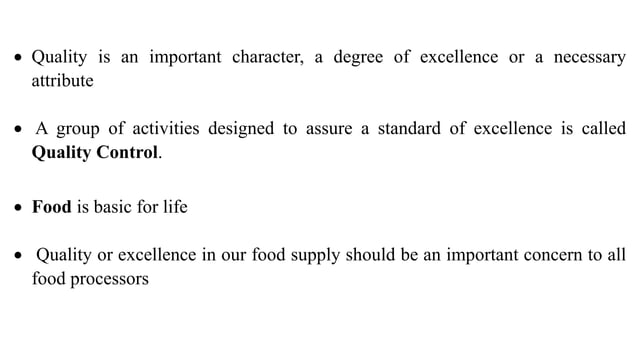 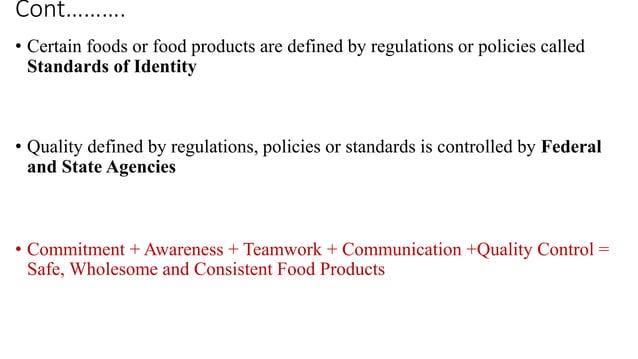 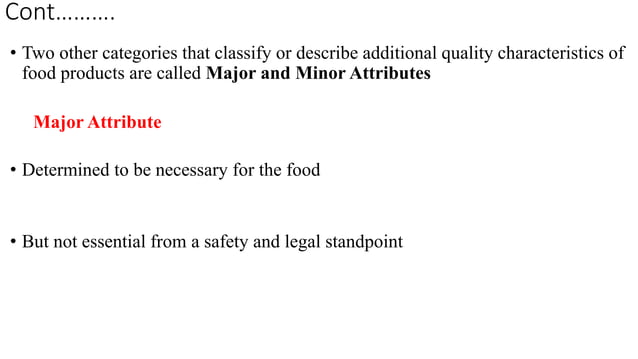 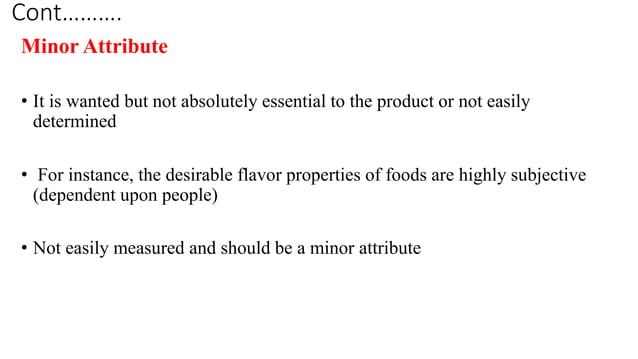 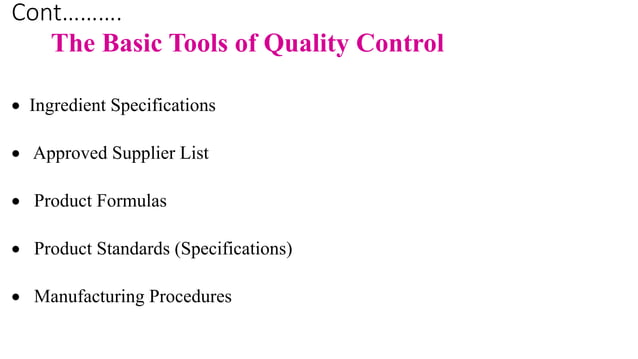 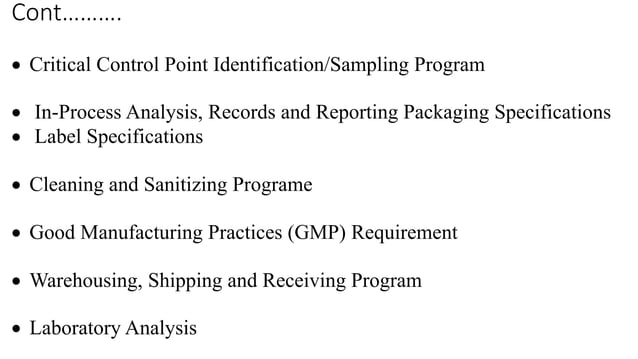 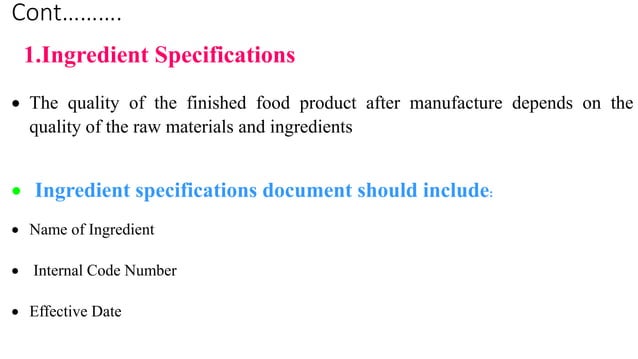 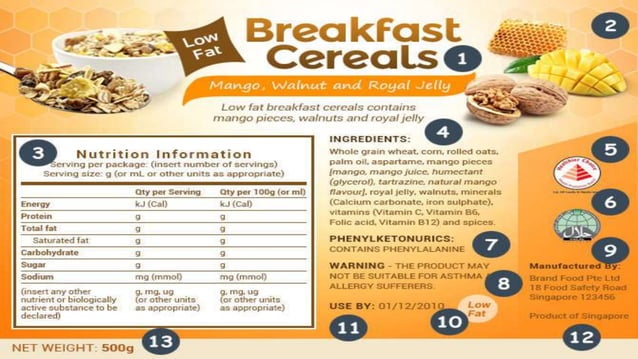 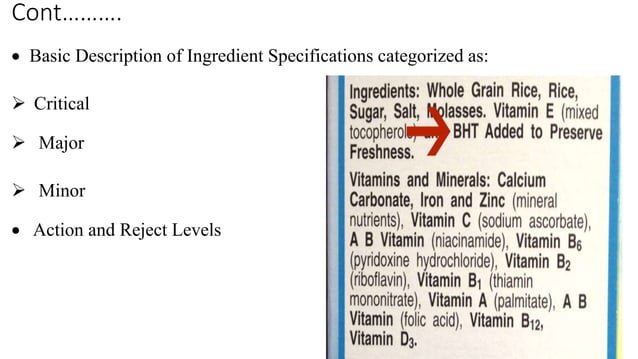 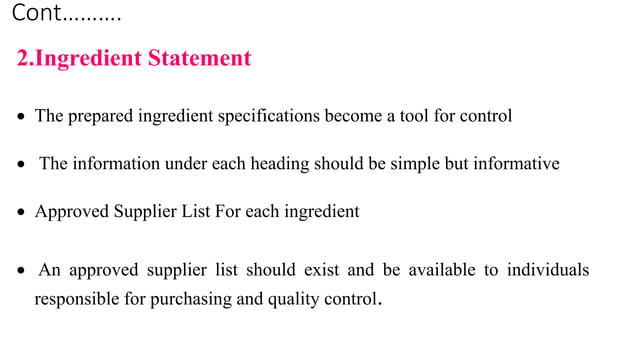 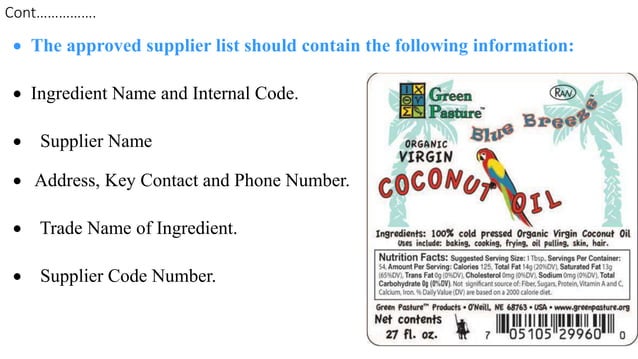 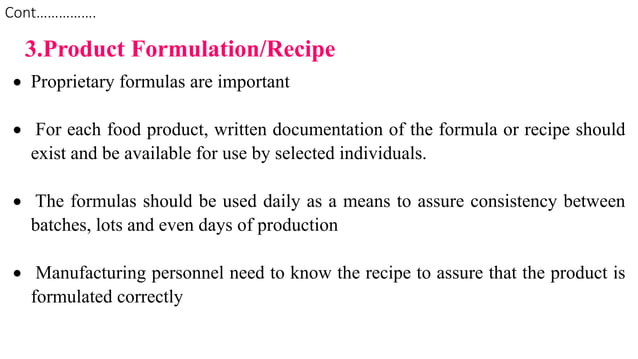 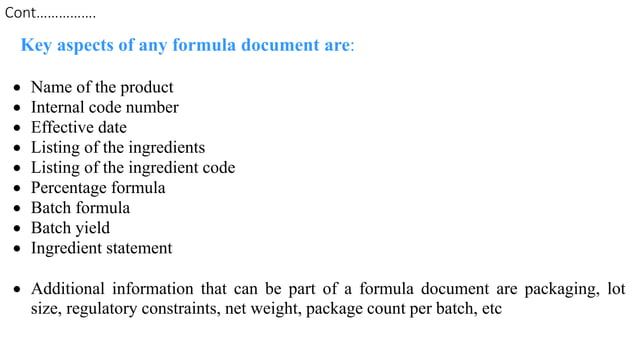 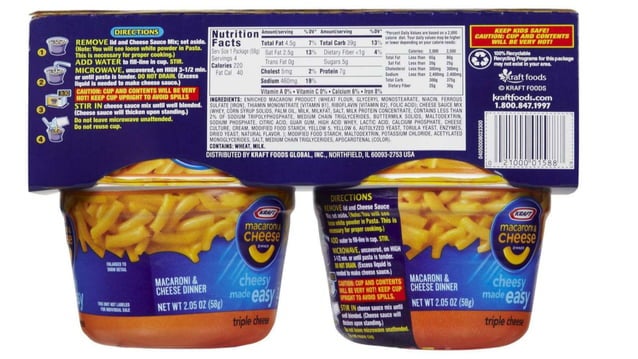 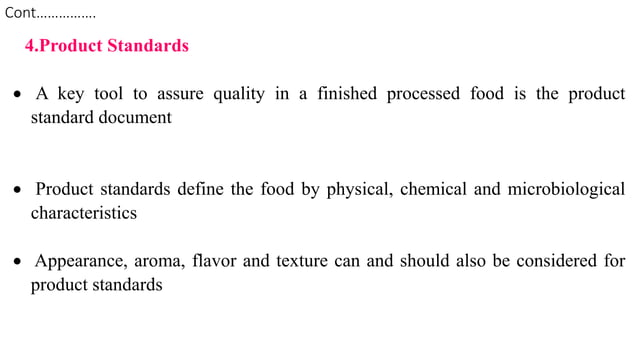 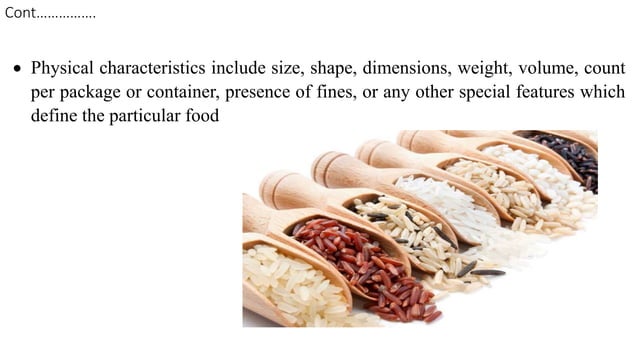 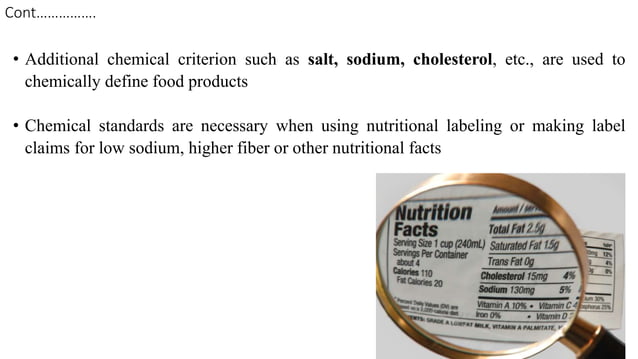 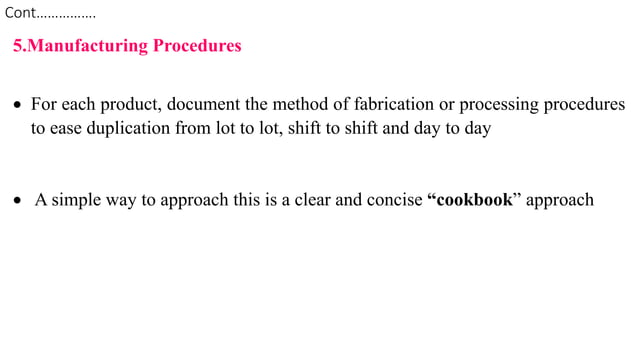 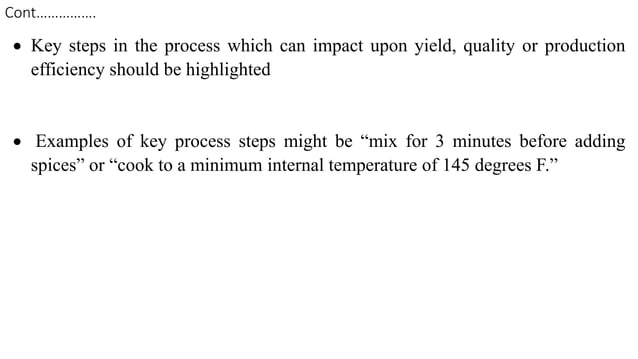 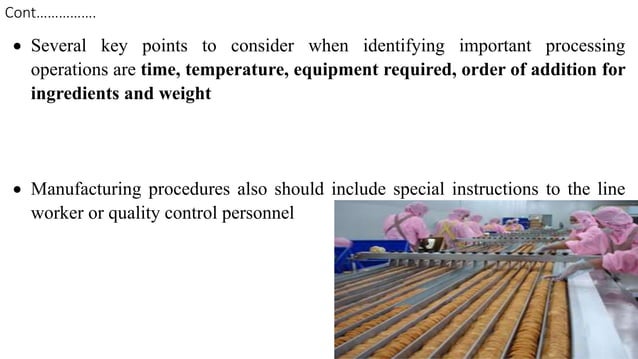 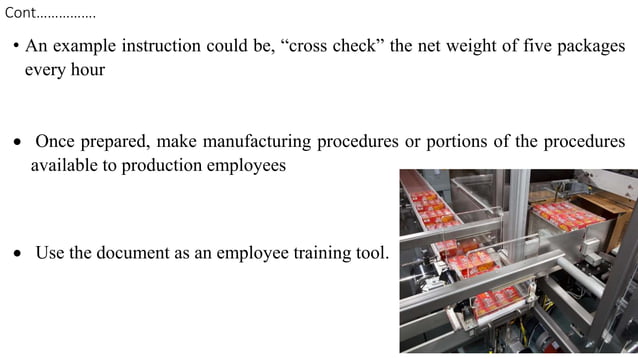 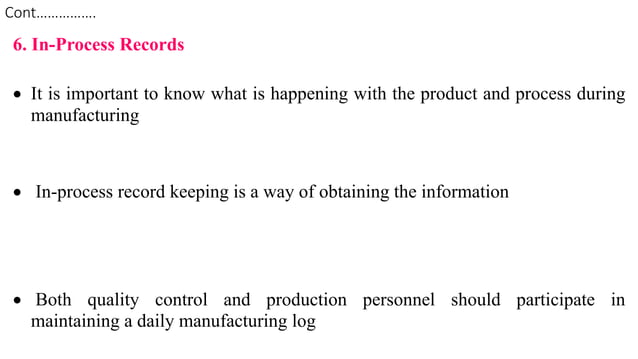 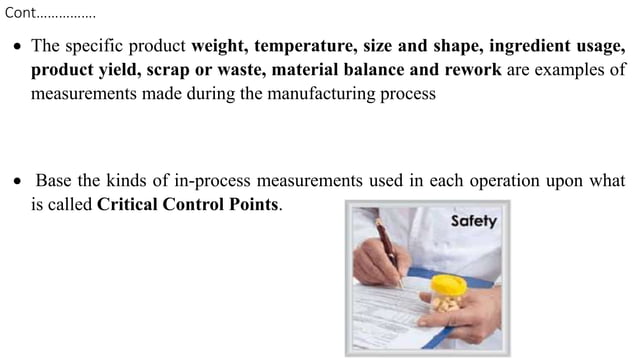 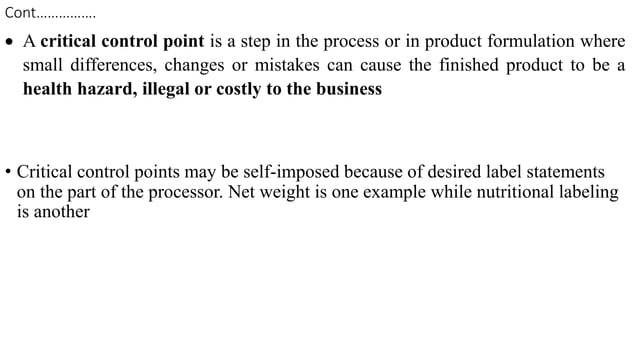 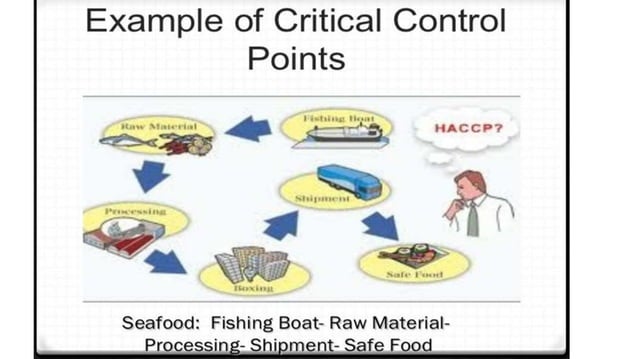 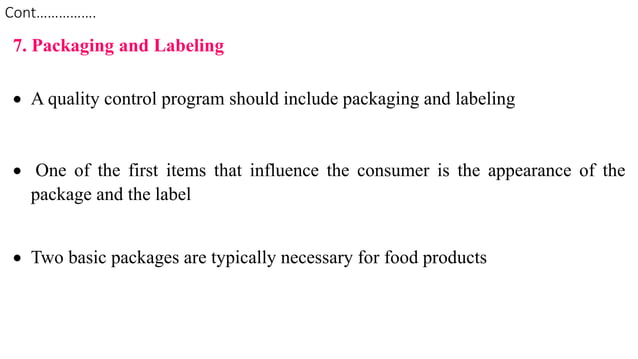 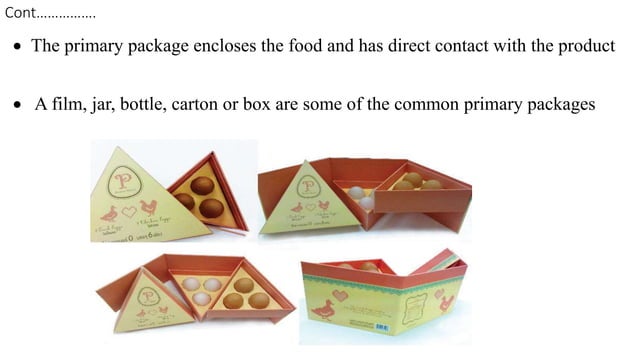 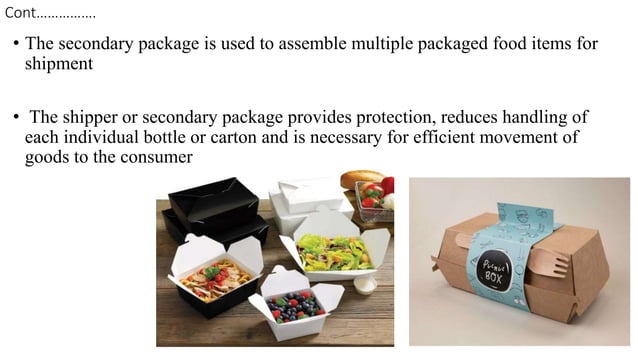 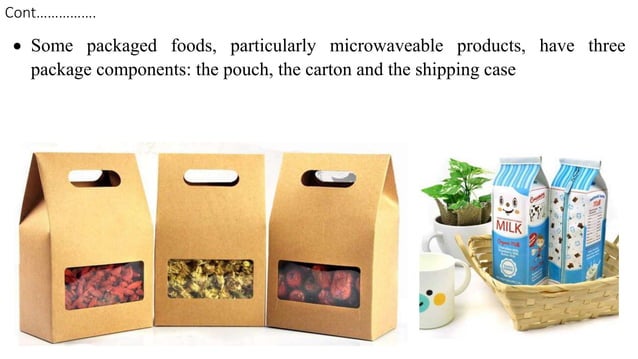 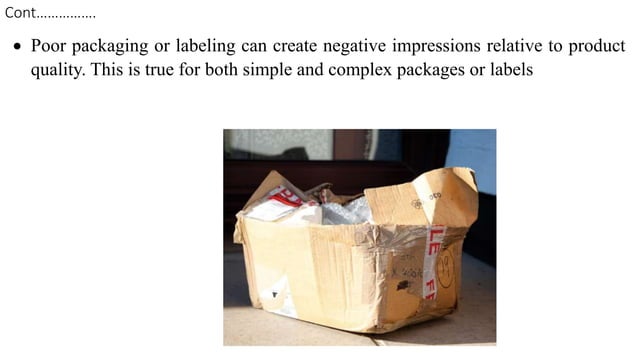 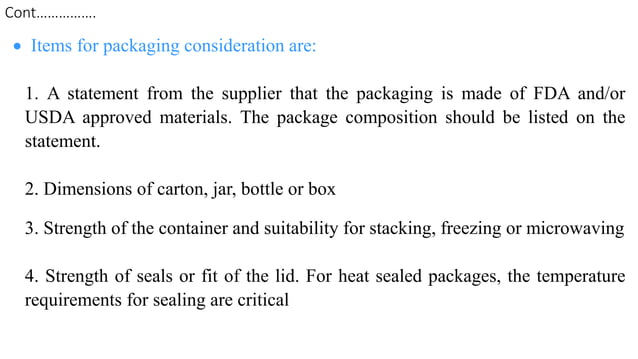 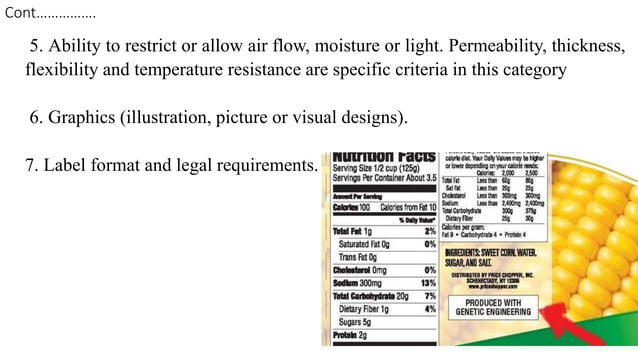 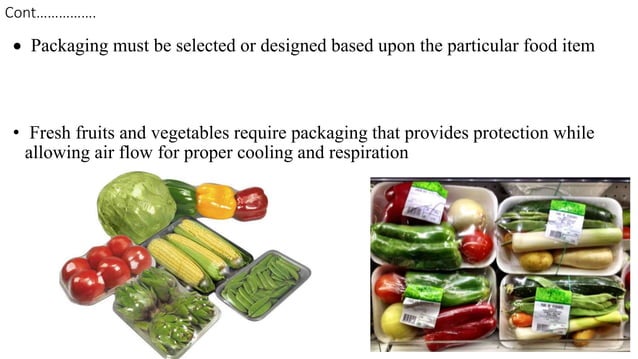 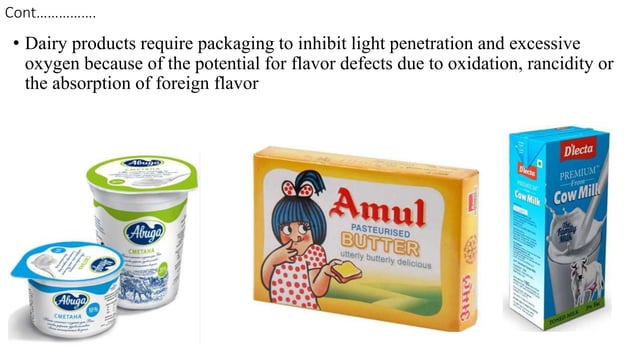 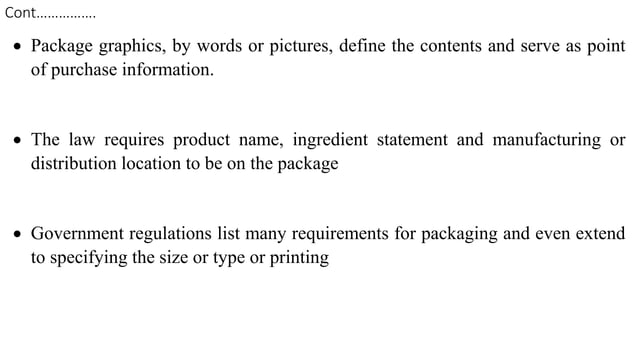 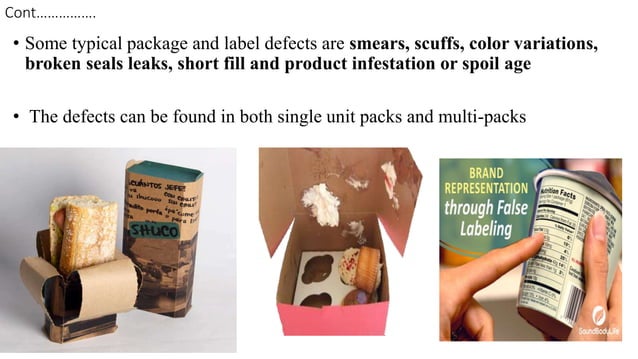 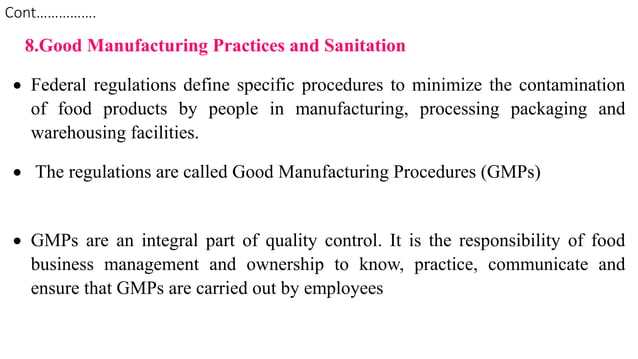 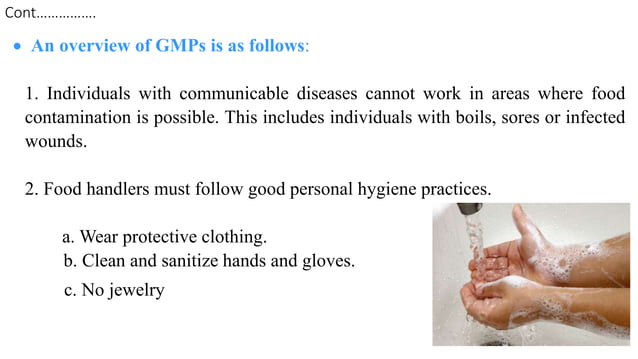 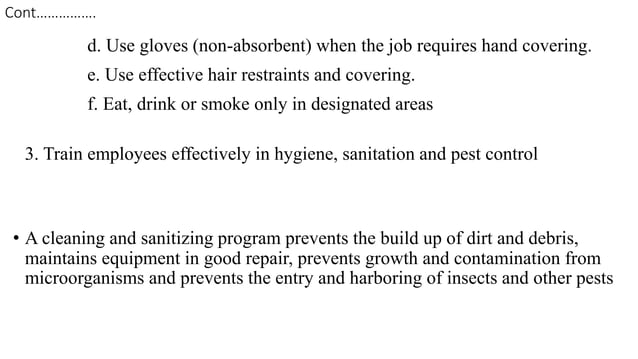 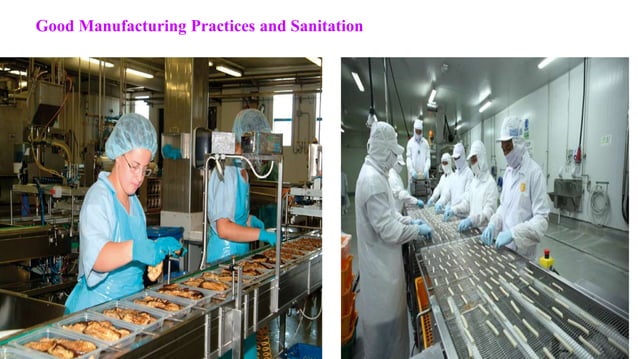 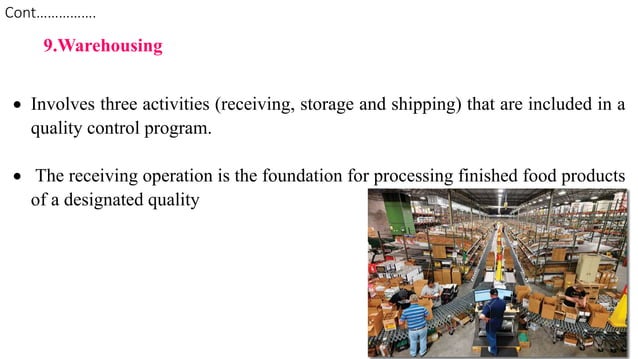 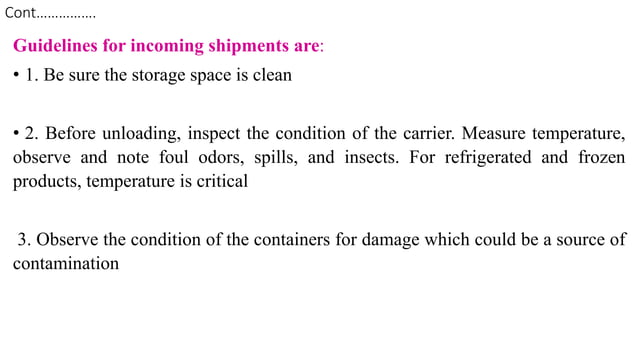 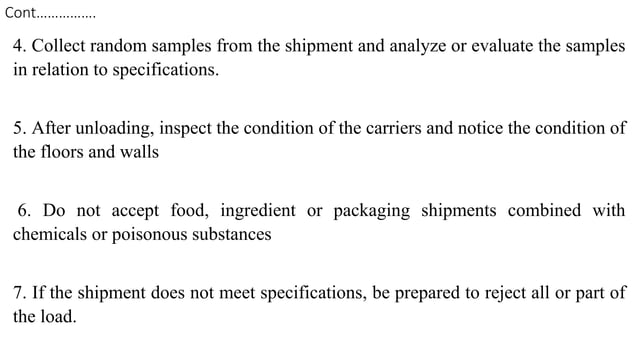 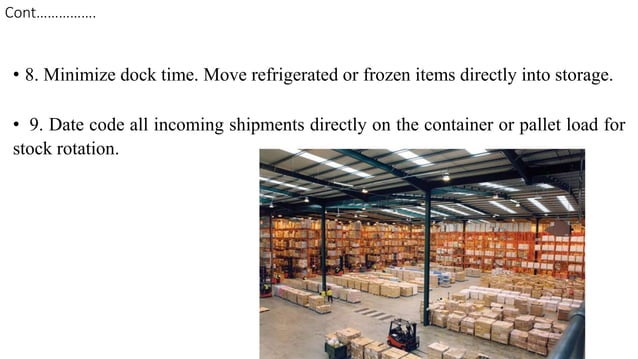 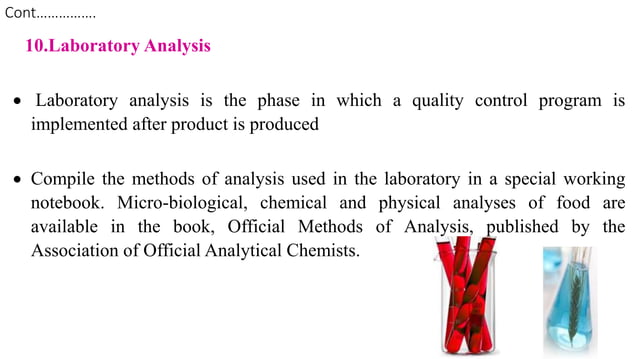 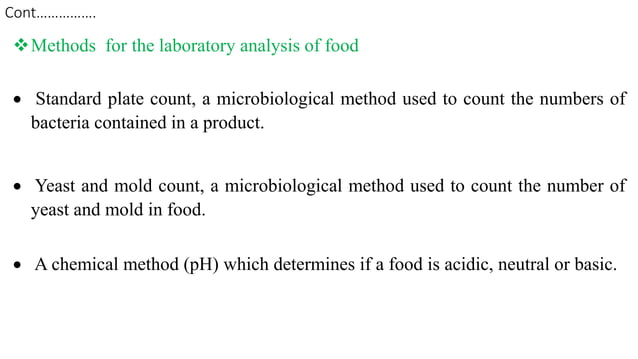 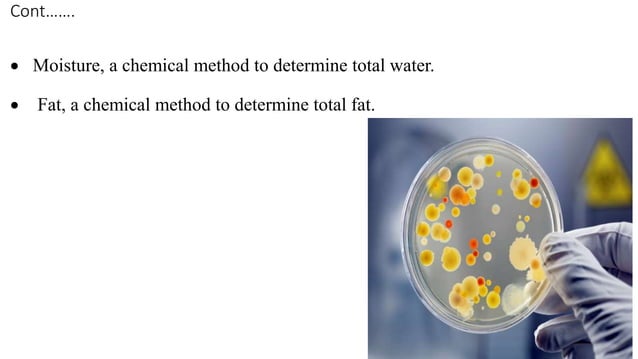 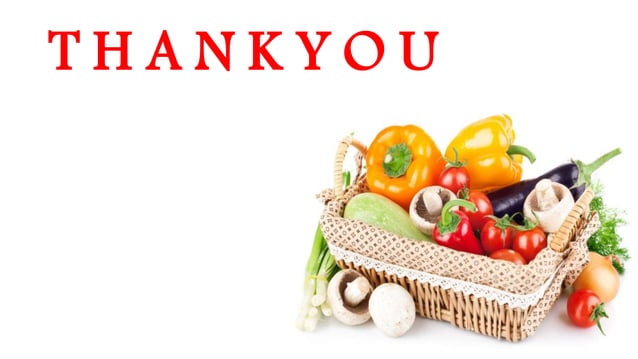